PRECAUÇÕES PARA A TRANSMISSÃO DE MICRORGANISMOS NA ATENÇÃO PRIMÁRIA EM SAÚDE
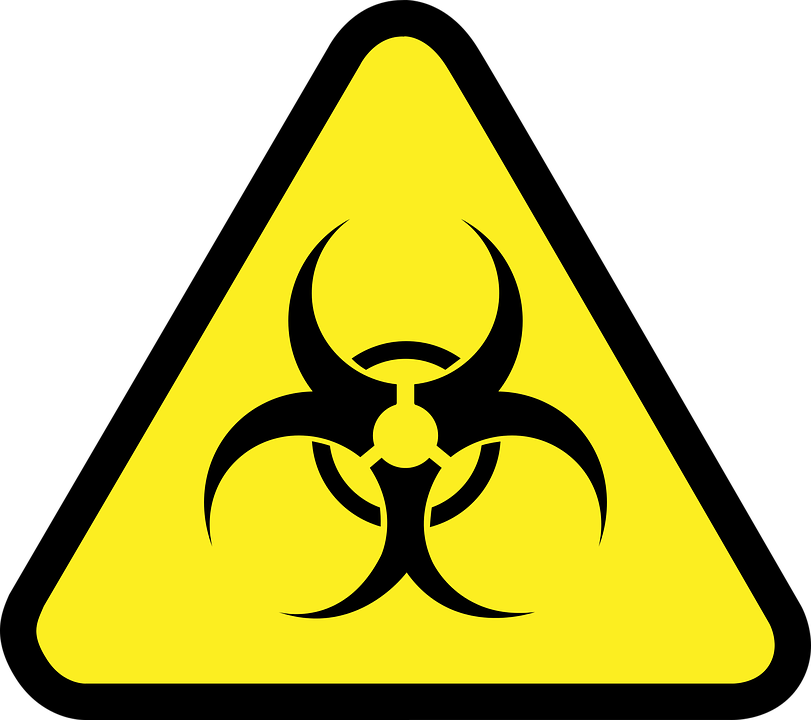 IDENTIFICAÇÃO DE RISCO
entrar
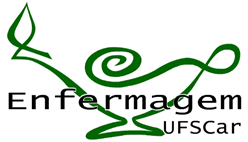 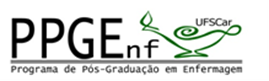 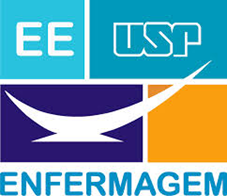 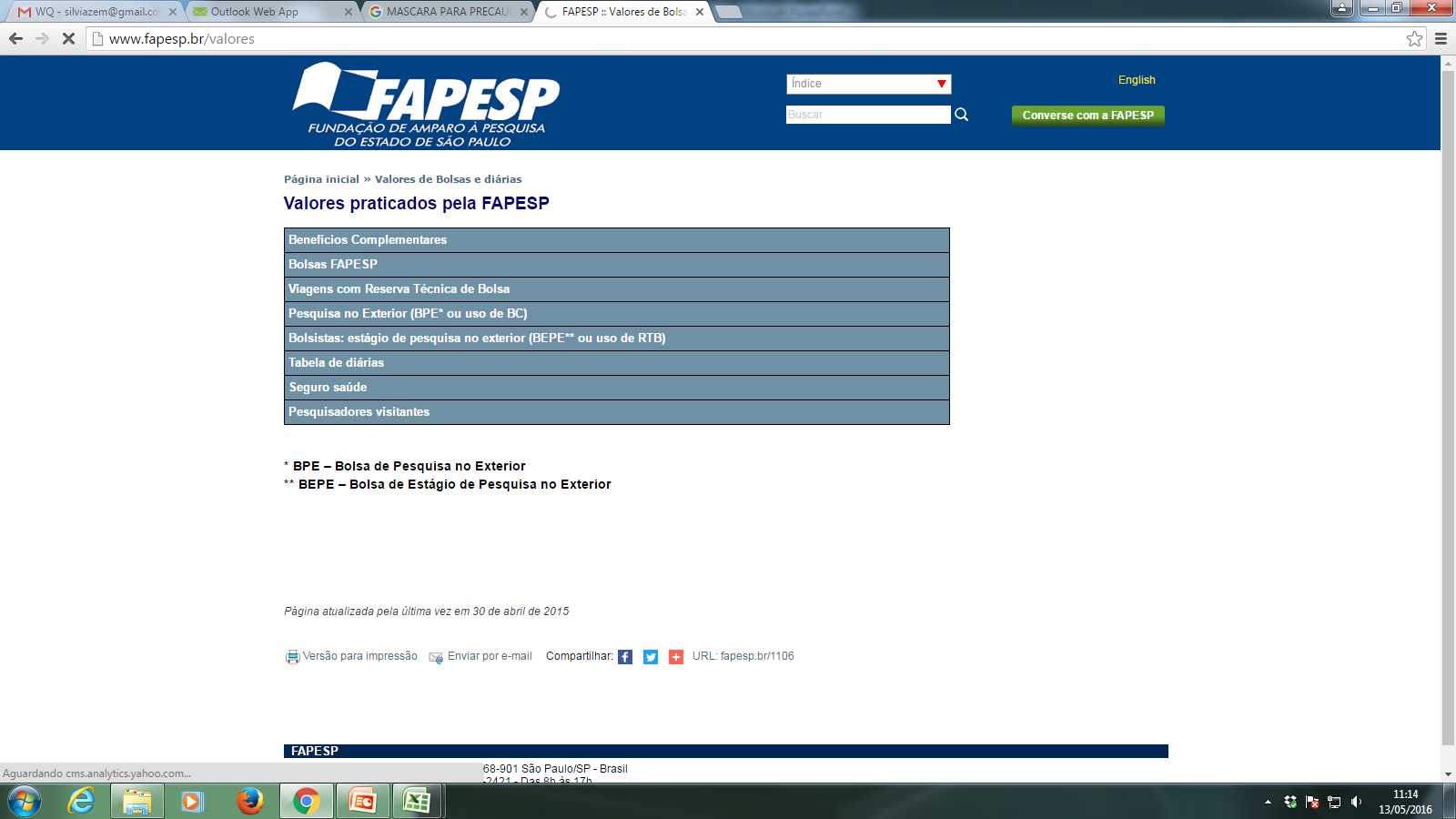 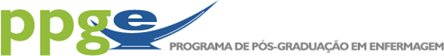 PRECAUÇÕES PARA A TRANSMISSÃO DE MICRORGANISMOS NA ATENÇÃO PRIMÁRIA EM SAÚDE
Bem-vindos!!
Bem-Vindos!!!
Introdução
Processo
Esta Web Quest foi desenvolvida como parte do Projeto FAPESP 

“Desenvolvimento de estratégia educativa em precauções para a transmissão de microrganismos na 
atenção primária em saúde”



Público alvo: Profissionais de Saúde da Atenção Primária.
Tarefa
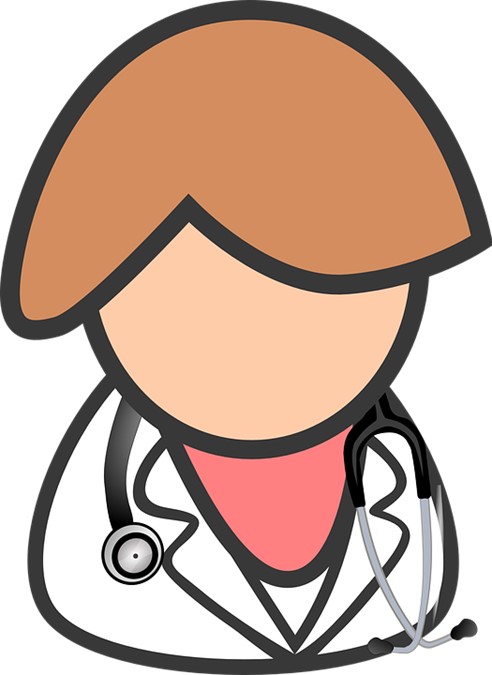 Recursos
Avaliação
Conclusão
Créditos
voltar
PRECAUÇÕES PARA A TRANSMISSÃO DE MICRORGANISMOS NA ATENÇÃO PRIMÁRIA EM SAÚDE
Bem-vindos!!!
Introdução
Introdução
A adesão dos trabalhadores da saúde às precauções-padrão (PP) e precauções específicas (PE) é essencial para prevenir a transmissão de microrganismos, tanto no ambiente hospitalar como na atenção primária à saúde (APS). A literatura apresenta poucos estudos referentes à adesão a essas precauções no ambiente extra hospitalar, em especial na atenção primária em saúde.
O aumento da incidência de pacientes colonizados com microrganismos multirresistentes, a alta prevalência da tuberculose (TB) no país e surtos como o da gripe AH1N1, ampliam a necessidade de atenção aos riscos de transmissão de microrganismos na APS.
Processo
Tarefa
Recursos
Avaliação
Conclusão
Créditos
voltar
PRECAUÇÕES PARA A TRANSMISSÃO DE MICRORGANISMOS NA ATENÇÃO PRIMÁRIA EM SAÚDE
Bem-vindos!!!
Introdução

Você já pensou nos riscos a que está exposto no seu ambiente de trabalho durante suas atividades profissionais?
Introdução
Processo
Tarefa
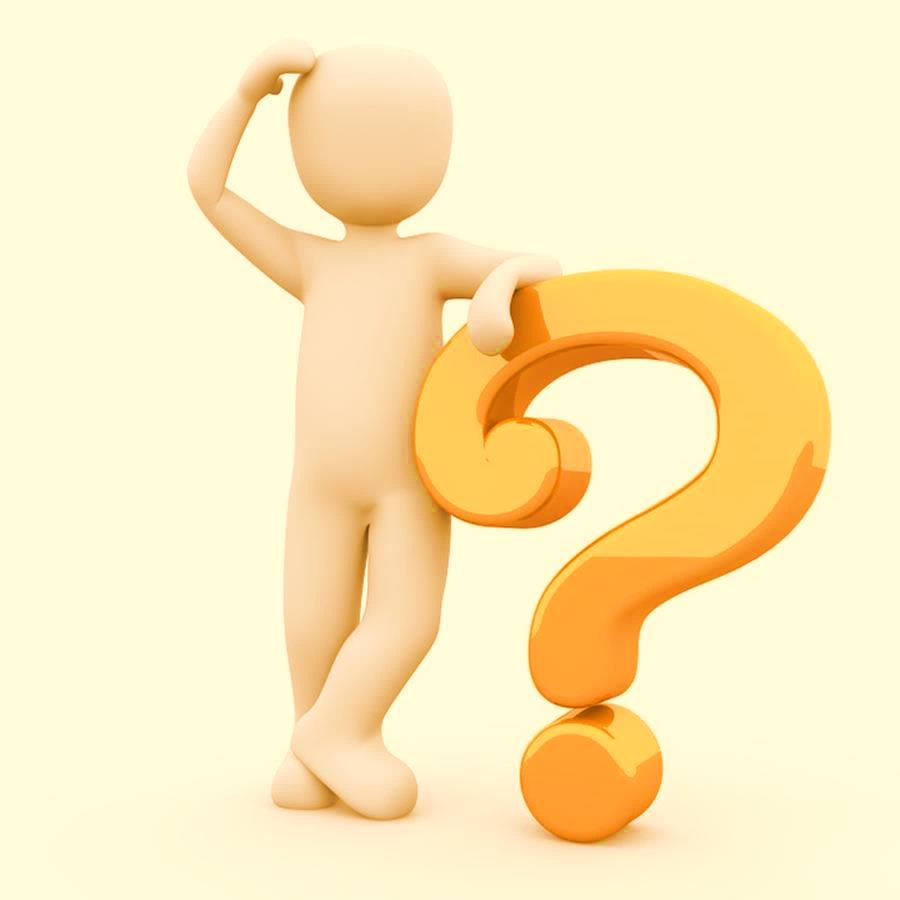 Convidamos você a fazer uma reflexão sobre isso!
Recursos
Esse curso irá abordar essa temática e ajudar você nessa reflexão!!!
Avaliação
Conclusão
Você está iniciando o Tema
Créditos
Identificação de Risco
voltar
PRECAUÇÕES PARA A TRANSMISSÃO DE MICRORGANISMOS NA ATENÇÃO PRIMÁRIA EM SAÚDE
Processo
Bem-vindos!!!
Introdução
O risco de exposição da equipe a agentes patogênicos está relacionado à possibilidade de contato com fluidos corporais e manipulação de materiais perfurocortantes, além de proximidade com pessoas com doenças de transmissão respiratória, independentemente do nível e local de atenção à saúde. 
Para realizar as atividades desta webquest você deve refletir acerca das seguintes questões:

Há risco de transmissão de microrganismos fora do hospital?
Que situações presentes no dia a dia da APS apresentam risco de infecção?
Processo
Tarefa
Recursos
Avaliação
Conclusão
Créditos
voltar
PRECAUÇÕES PARA A TRANSMISSÃO DE MICRORGANISMOS NA ATENÇÃO PRIMÁRIA EM SAÚDE
Identificação de Risco
Bem-vindos!!!
Tarefa
Durante uma atividade educativa na sua unidade de saúde foram relatadas condutas de profissionais de enfermagem em duas diferentes situações de atendimento. Você deverá avaliar as condutas adotadas quanto à identificação de risco. 

Sua tarefa será avaliar as situações vivenciadas seguindo as etapas:
1ª etapa: leitura da síntese (obrigatória) e se necessário você pode consultar a bibliografia recomendada.
2ª etapa: ler o Caso 1, refletir e escolher a alternativa que considerar correta.
3ª etapa: ler o Caso 2, refletir e escolher a alternativa que considerar correta.
Introdução
Processo
Tarefa
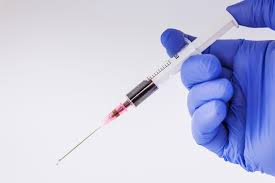 Recursos
Avaliação
Conclusão
Créditos
voltar
1ª etapa: consultar a bibliografia disponibilizada
Síntese
Bem-vindos!!!
Introdução
Identificação de Risco
 
Independentemente do nível e local de atenção à saúde (hospitais, unidades básicas de saúde, unidades de saúde da família) o risco de exposição à agentes patogênicos existe. Isso se dá pela possibilidade de contato com fluidos corporais e manipulação de materiais perfurocortantes, além de proximidade com pessoas com doenças de transmissão respiratória. 

Visando diminuir esse risco estabeleceu-se as chamadas precauções padrão (PP), um conjunto de práticas de prevenção que devem ser aplicadas a todos os usuários, independentemente do diagnóstico. 

Consistem na higiene das mãos, cuidados com produtos para saúde, uso de equipamentos de proteção individual (EPI), etiqueta respiratória e manejo adequado de perfurocortantes.
Processo
Tarefa
Recursos
Avaliação
Conclusão
Créditos
voltar
1ª etapa: consultar a bibliografia disponibilizada
Síntese
Bem-vindos!!!
Introdução
Quando o uso das PP não é suficiente para interromper a rota de transmissão dos microrganismos, deve-se utilizar recomendações adicionais, conhecidas como precauções específicas (PE), classificadas como: precauções de contato, precauções para gotículas e precauções para aerossóis.

Em caso de manipulação de fluidos corporais, o profissional de saúde está exposto ao risco de contato com os vírus da hepatite B, hepatite C e HIV. Esse risco é determinado não pelo local de atenção, e sim pela prevalência destas doenças na população em geral e pelo tipo de procedimentos realizados. 

As doenças de transmissão pela via respiratória, como por exemplo a tuberculose e a gripe, são transmitidas pela dispersão de partículas eliminadas ao tossir e espirrar.
Processo
Tarefa
Recursos
Avaliação
Conclusão
Créditos
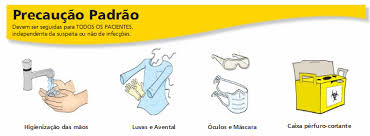 voltar
1ª etapa: consultar a bibliografia disponibilizada
Síntese
Bem-vindos!!!
Introdução
O tamanho da partícula eliminada determina o modo de transmissão. Se estas partículas forem grandes, ou seja, maiores que 5 µm são chamadas de gotículas. 
Estas alcançam curtas distâncias, em média até um metro, podendo atingir a via respiratória alta (mucosa nasal e cavidade bucal) de quem estiver próximo ao doente. 
As principais doenças com esse modo de transmissão são: doença invasiva por meningococo, difteria laríngea, coqueluche, gripe, rubéola e escarlatina. A precaução respiratória para gotículas é indicada nesses casos.
Já as partículas menores que 5 µm, chamadas aerossóis (núcleos goticulares), podem atingir distâncias maiores que um metro e penetrar mais profundamente  no trato respiratório. 
As principais doenças com esse modo de transmissão são a tuberculose, varicela     e sarampo.
Precaução para aerossóis é indicada nesse caso.
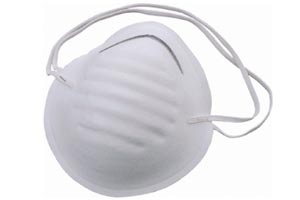 Processo
Tarefa
Recursos
Avaliação
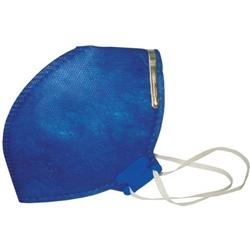 Conclusão
Créditos
voltar
1ª etapa: consultar a bibliografia disponibilizada
Síntese
Bem-vindos!!!
Introdução
A tuberculose, nas formas pulmonar e laríngea, é transmitida pela inalação de partículas contendo bacilos expelidos pela tosse, fala ou espirro do usuário bacilífero. 
Ao serem expelidos, os bacilos encontram-se imersos nos perdigotos, que tem um tamanho maior, porém no ambiente, esses ressecam e aerolizam, formando os aerossóis. 
Não é transmitida pelo trato digestório, portanto a separação de talheres e outros utensílios não é efetiva. 
Quanto maior o tempo de contato com as gotículas ou aerossóis no ambiente, maior a chance de transmissão. 
Portanto, o atendimento de usuário em fase de transmissão da doença respiratória deve ser priorizado, a fim de diminuir a contaminação do ambiente e o risco de transmissão aos outros usuários e profissionais que estejam no mesmo local.
Processo
Tarefa
Recursos
Avaliação
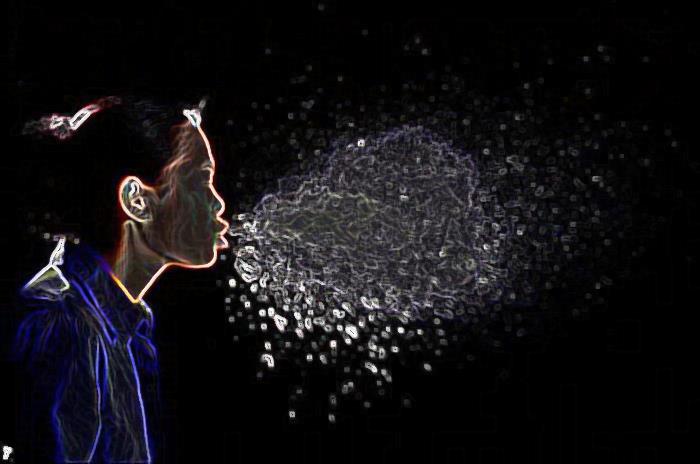 Conclusão
Créditos
voltar
1ª etapa: consultar a bibliografia disponibilizada
Recursos
Bem-vindos!!!
Introdução
Caso necessite ou tenha interesse em aprofundar o conhecimento sobre o tema consulte a bibliografia disponível.
Processo
Tarefa
Racional Teórico das Precauções
RACIONAL TEÓRICO DAS PRECAUÇÕES

Higiene das Mãos
MANUAL _HIGIENE DAS MÃOS_CECISS

Guide to Infection Prevention for Outpatient Settings
GUIDE TO INFECTION PREVENTION FOR OUTPATIENT SETTINGS
Recursos
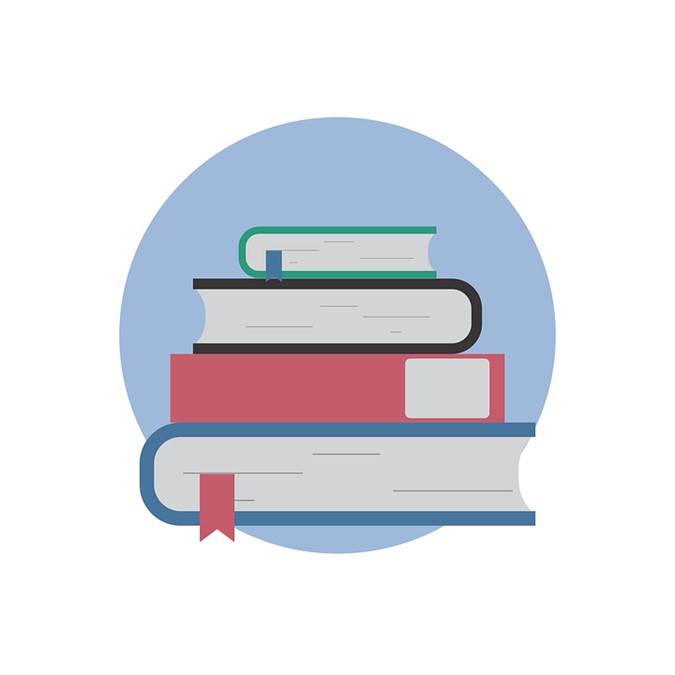 Avaliação
Conclusão
Créditos
2ª etapa: ler o Caso 1, refletir e escolher a alternativa que considerar correta
Avaliação
Bem-vindos!!!
Introdução
Para iniciar a avaliação do Caso 1 você deve clicar no link abaixo!
Processo
Tarefa
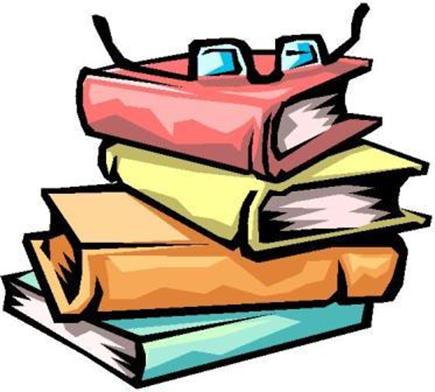 Recursos
Avaliação
Conclusão
Caso 1: Risco biológico
Créditos
2ª etapa: ler o Caso 1, refletir e escolher a alternativa que considerar correta
Avaliação
Bem-vindos!!!
Introdução
Processo
Caso 1:  Risco biológico
A técnica de enfermagem da unidade precisa fazer uma glicemia capilar em uma usuária com diabetes de sua unidade. 
Ela é idosa, viúva há 10 anos e acompanhada na unidade há muitos anos. 
A profissional realiza o teste sem o uso de luvas de procedimento e após a punção percebe que sua mão ficou impregnada com sangue. 
Ela lava as mãos com água e sabonete rapidamente.
Tarefa
Recursos
Avaliação
Conclusão
Créditos
Rever a Síntese
Rever a Síntese
Síntese
Bem-vindos!!!
Introdução
Identificação de Risco
 
Independentemente do nível e local de atenção à saúde (hospitais, unidades básicas de saúde, unidades de saúde da família) o risco de exposição à agentes patogênicos existe. Isso se dá pela possibilidade de contato com fluidos corporais e manipulação de materiais perfurocortantes, além de proximidade com pessoas com doenças de transmissão respiratória. 

Visando diminuir esse risco estabeleceu-se as chamadas precauções padrão (PP), um conjunto de práticas de prevenção que devem ser aplicadas a todos os usuários, independentemente do diagnóstico. 

Consistem na higiene das mãos, cuidados com produtos para saúde, uso de equipamentos de proteção individual (EPI), etiqueta respiratória e manejo adequado de perfurocortantes.
Processo
Tarefa
Recursos
Avaliação
Conclusão
Créditos
voltar
Rever a Síntese
Síntese
Bem-vindos!!!
Introdução
Quando o uso das PP não é suficiente para interromper a rota de transmissão dos microrganismos, deve-se utilizar recomendações adicionais, conhecidas como precauções específicas (PE), classificadas como: precauções de contato, precauções para gotículas e precauções para aerossóis.

Em caso de manipulação de fluidos corporais, o profissional de saúde está exposto ao risco de contato com os vírus da hepatite B, hepatite C e HIV. Esse risco é determinado não pelo local de atenção, e sim pela prevalência destas doenças na população em geral e pelo tipo de procedimentos realizados. 

As doenças de transmissão pela via respiratória, como por exemplo a tuberculose e a gripe, são transmitidas pela dispersão de partículas eliminadas ao tossir e espirrar.
Processo
Tarefa
Recursos
Avaliação
Conclusão
Créditos
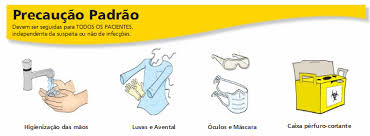 voltar
Rever a Síntese
Síntese
Bem-vindos!!!
Introdução
O tamanho da partícula eliminada determina o modo de transmissão. Se estas partículas forem grandes, ou seja, maiores que 5 µm são chamadas de gotículas. 
Estas alcançam curtas distâncias, em média até um metro, podendo atingir a via respiratória alta (mucosa nasal e cavidade bucal) de quem estiver próximo ao doente. 
As principais doenças com esse modo de transmissão são: doença invasiva por meningococo, difteria laríngea, coqueluche, gripe, rubéola e escarlatina. A precaução respiratória para gotículas é indicada nesses casos.
Já as partículas menores que 5 µm, chamadas aerossóis (núcleos goticulares), podem atingir distâncias maiores que um metro e penetrar mais profundamente  no trato respiratório. 
As principais doenças com esse modo de transmissão são a tuberculose, varicela     e sarampo.
Precaução para aerossóis é indicada nesse caso.
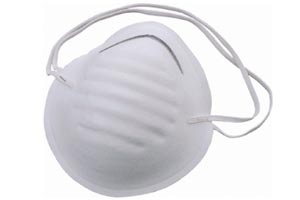 Processo
Tarefa
Recursos
Avaliação
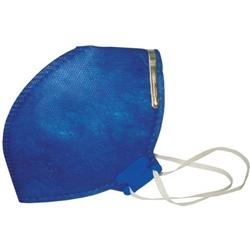 Conclusão
Créditos
voltar
Rever a Síntese
Síntese
Bem-vindos!!!
Introdução
A tuberculose, nas formas pulmonar e laríngea, é transmitida pela inalação de partículas contendo bacilos expelidos pela tosse, fala ou espirro do usuário bacilífero. 
Ao serem expelidos, os bacilos encontram-se imersos nos perdigotos, que tem um tamanho maior, porém no ambiente, esses ressecam e aerolizam, formando os aerossóis. 
Não é transmitida pelo trato digestório, portanto a separação de talheres e outros utensílios não é efetiva. 
Quanto maior o tempo de contato com as gotículas ou aerossóis no ambiente, maior a chance de transmissão. 
Portanto, o atendimento de usuário em fase de transmissão da doença respiratória deve ser priorizado, a fim de diminuir a contaminação do ambiente e o risco de transmissão aos outros usuários e profissionais que estejam no mesmo local.
Processo
Tarefa
Recursos
Avaliação
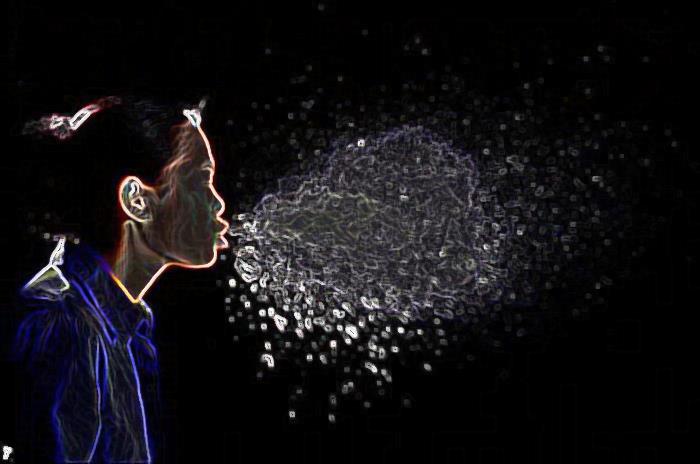 Conclusão
Créditos
voltar
2ª etapa: ler o Caso 1, refletir e escolher a alternativa que considerar correta
Avaliação
Bem-vindos!!!
Introdução
Caso 1:  Em relação à identificação de risco, escolha a alternativa correta:

A técnica deveria ter utilizado luvas de procedimento, como parte das precauções padrão, pois esse uso é previsto sempre que houver a possibilidade de contato com sangue e fluidos corporais de qualquer usuário.

Nesse caso, como a técnica conhecia a usuária, e sabia de sua situação de saúde, o uso de luvas não era necessário.

Não era necessário utilizar luvas visto que o risco de exposição ocupacional aos vírus da Hepatite B, Hepatite C e HIV na atenção primária em saúde é reduzido, pois são raros os usuários nessas situações.

A técnica deveria ter higienizado as mãos com preparação alcóolica, uma vez que essa se mostra mais efetiva na presença de matéria orgânica que o uso de água e sabonete.
Processo
Tarefa
Recursos
Avaliação
Conclusão
Créditos
Rever Caso 1
Parabéns! Você acertou!
Os profissionais de saúde, caso estejam desprotegidos, podem sofrer contaminação por meio da penetração de agentes infecciosos contidos no sangue e nos fluidos corporais dos usuários. Para a sua proteção é recomendado o uso das precauções padrão (PP) e precauções específicas (PE), de acordo com a situação. Essas precauções englobam medidas como a higiene das mãos e o uso de um conjunto de equipamentos de proteção individual (EPI), que são barreiras baseadas no risco e modo de transmissão do agente.
Vá para o Caso 2!
Que pena! Essa não é a resposta correta!
As precauções padrão devem ser utilizadas sempre que houver risco de contato com material orgânico, de qualquer usuário.
Tente novamente!
Que pena! Essa não é a resposta correta!
Independentemente do nível e local de atenção à saúde (hospitais, unidades básicas de saúde, unidades de saúde da família), o profissional de saúde está exposto ao risco de contato com os vírus da hepatite B, hepatite C e HIV. Esse risco é determinado não pelo local de atenção, e sim pela prevalência destas doenças na população em geral e pelo tipo de procedimentos realizados.
Tente novamente!
Que pena! Essa não é a resposta correta!
Na presença de matéria orgânica é preconizado a higienização das mãos com água e sabonete.
Tente novamente!
3ª etapa: ler o Caso 2, refletir e escolher a alternativa que considerar correta
Avaliação
Bem-vindos!!!
Introdução
Para iniciar a avaliação do Caso 2 você deve clicar no link abaixo!
Processo
Tarefa
Recursos
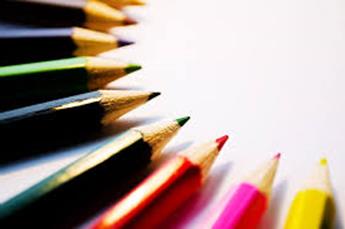 Avaliação
Caso 2: Doença respiratória
Conclusão
Créditos
3ª etapa: ler o Caso 2, refletir e escolher a alternativa que considerar correta
Avaliação
Bem-vindos!!!
Introdução
Caso 2: Doença respiratória
 
Estamos no inverno e há grande número de casos de gripe na cidade, inclusive as causadas pelo vírus A H1N1. 
A sala de espera de sua unidade está bem cheia e a enfermeira percebe que há uma usuária que apresenta muita tosse, nariz congestionado e está bastante abatida. 
Relata estar apresentando febre alta e dores pelo corpo.
Processo
Tarefa
Recursos
Avaliação
Conclusão
Créditos
Rever a Síntese
Rever a Síntese
Síntese
Bem-vindos!!!
Introdução
Identificação de Risco
 
Independentemente do nível e local de atenção à saúde (hospitais, unidades básicas de saúde, unidades de saúde da família) o risco de exposição à agentes patogênicos existe. Isso se dá pela possibilidade de contato com fluidos corporais e manipulação de materiais perfurocortantes, além de proximidade com pessoas com doenças de transmissão respiratória. 

Visando diminuir esse risco estabeleceu-se as chamadas precauções padrão (PP), um conjunto de práticas de prevenção que devem ser aplicadas a todos os usuários, independentemente do diagnóstico. 

Consistem na higiene das mãos, cuidados com produtos para saúde, uso de equipamentos de proteção individual (EPI), etiqueta respiratória e manejo adequado de perfurocortantes.
Processo
Tarefa
Recursos
Avaliação
Conclusão
Créditos
voltar
Rever a Síntese
Síntese
Bem-vindos!!!
Introdução
Quando o uso das PP não é suficiente para interromper a rota de transmissão dos microrganismos, deve-se utilizar recomendações adicionais, conhecidas como precauções específicas (PE), classificadas como: precauções de contato, precauções para gotículas e precauções para aerossóis.

Em caso de manipulação de fluidos corporais, o profissional de saúde está exposto ao risco de contato com os vírus da hepatite B, hepatite C e HIV. Esse risco é determinado não pelo local de atenção, e sim pela prevalência destas doenças na população em geral e pelo tipo de procedimentos realizados. 

As doenças de transmissão pela via respiratória, como por exemplo a tuberculose e a gripe, são transmitidas pela dispersão de partículas eliminadas ao tossir e espirrar.
Processo
Tarefa
Recursos
Avaliação
Conclusão
Créditos
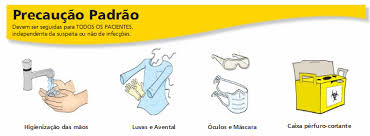 voltar
Rever a Síntese
Síntese
Bem-vindos!!!
Introdução
O tamanho da partícula eliminada determina o modo de transmissão. Se estas partículas forem grandes, ou seja, maiores que 5 µm são chamadas de gotículas. 
Estas alcançam curtas distâncias, em média até um metro, podendo atingir a via respiratória alta (mucosa nasal e cavidade bucal) de quem estiver próximo ao doente. 
As principais doenças com esse modo de transmissão são: doença invasiva por meningococo, difteria laríngea, coqueluche, gripe, rubéola e escarlatina. A precaução respiratória para gotículas é indicada nesses casos.
Já as partículas menores que 5 µm, chamadas aerossóis (núcleos goticulares), podem atingir distâncias maiores que um metro e penetrar mais profundamente  no trato respiratório. 
As principais doenças com esse modo de transmissão são a tuberculose, varicela     e sarampo.
Precaução para aerossóis é indicada nesse caso.
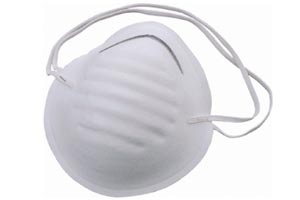 Processo
Tarefa
Recursos
Avaliação
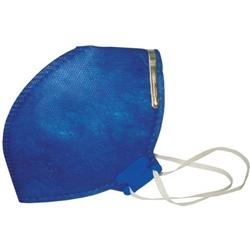 Conclusão
Créditos
voltar
Rever a Síntese
Síntese
Bem-vindos!!!
Introdução
A tuberculose, nas formas pulmonar e laríngea, é transmitida pela inalação de partículas contendo bacilos expelidos pela tosse, fala ou espirro do usuário bacilífero. 
Ao serem expelidos, os bacilos encontram-se imersos nos perdigotos, que tem um tamanho maior, porém no ambiente, esses ressecam e aerolizam, formando os aerossóis. 
Não é transmitida pelo trato digestório, portanto a separação de talheres e outros utensílios não é efetiva. 
Quanto maior o tempo de contato com as gotículas ou aerossóis no ambiente, maior a chance de transmissão. 
Portanto, o atendimento de usuário em fase de transmissão da doença respiratória deve ser priorizado, a fim de diminuir a contaminação do ambiente e o risco de transmissão aos outros usuários e profissionais que estejam no mesmo local.
Processo
Tarefa
Recursos
Avaliação
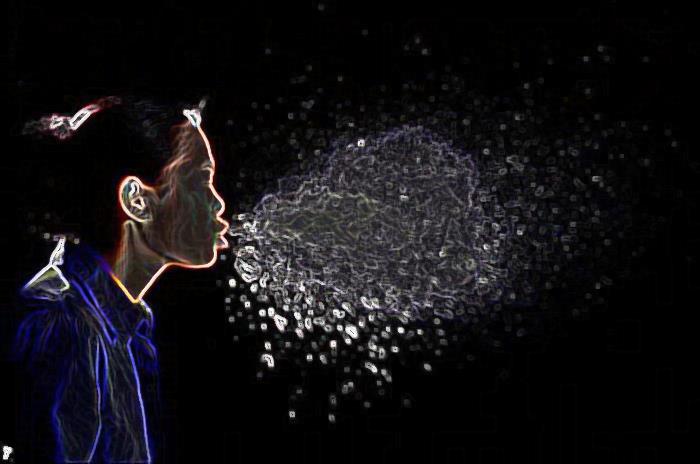 Conclusão
Créditos
voltar
3ª etapa: ler o Caso 2, refletir e escolher a alternativa que considerar correta
Bem-vindos!!!
Avaliação
Introdução
Caso 2:  Em relação à identificação de risco, escolha a alternativa correta:
 
Utilizar uma máscara cirúrgica para se proteger das partículas geradas pela tosse e espirro, mesmo estando ela em sua sala e a usuária na recepção.  

Manter a usuária na sala de espera com os outros usuários, visto que não há risco de transmissão.

Oferecer máscara cirúrgica e priorizar seu atendimento, pois é uma usuária com sintomas respiratórios e deve permanecer na unidade o menor tempo possível. Disponibilizar lenços de papel e preparação alcóolica para a higiene das mãos. 

Somente oferecer lenços descartáveis e preparação alcóolica para higiene das mãos. Ela poderá aguardar atendimento juntamente com os outros usuários o tempo que for necessário.
Processo
Tarefa
Recursos
Avaliação
Conclusão
Créditos
Rever Caso 2
Que pena! Essa não é a resposta correta!
As gotículas expelidas nesse caso, são partículas grandes, ou seja, maiores que 5 µm, e alcançam curtas distâncias, em média até um metro. A máscara só deve ser utilizada pelo profissional de saúde no atendimento próximo ao usuário. Enquanto aguarda o atendimento, que deve ser priorizado, a usuária deverá utilizar a máscara cirúrgica para evitar a disseminação dos microrganismos.
Tente novamente!
Que pena! Essa não é a resposta correta!
O atendimento de usuário em fase de transmissão de doença infecciosa respiratória deve ser priorizado, a fim de diminuir a contaminação do ambiente e o risco de transmissão aos outros usuários e profissionais que estejam no mesmo local.
Tente novamente!
Parabéns! Você acertou!
O atendimento de usuário em fase de transmissão da doença deve ser priorizado, a fim de diminuir a contaminação do ambiente e o risco de transmissão aos outros usuários e profissionais que estejam no mesmo local. Também visando a redução desse risco, estabeleceu-se a chamada etiqueta da tosse, ou seja: cobrir a boca e o nariz com um lenço descartável ao tossir ou espirrar, descartá-lo após o uso e realizar HM com produto alcóolico a seguir. Também se recomenda o uso de máscara cirúrgica pelo usuário.
Clique aqui para continuar!
Que pena! Essa não é a resposta correta!
O atendimento de usuário em fase de transmissão da doença infecciosa respiratória deve ser priorizado, a fim de diminuir a contaminação do ambiente e o risco de transmissão aos outros usuários e profissionais que estejam no mesmo local.
Tente novamente!
PRECAUÇÕES PARA A TRANSMISSÃO DE MICRORGANISMOS NA ATENÇÃO PRIMÁRIA EM SAÚDE
Bem-vindos!!!
Conclusão
Introdução
A presente Web Quest é de caráter educativo, com a qual se espera ter contribuído com sua sensibilização e orientação sobre a importância da adoção de boas práticas para prevenção de transmissão de microrganismos na APS!
Tarefa
Processo
Recursos
Avaliação
Conclusão
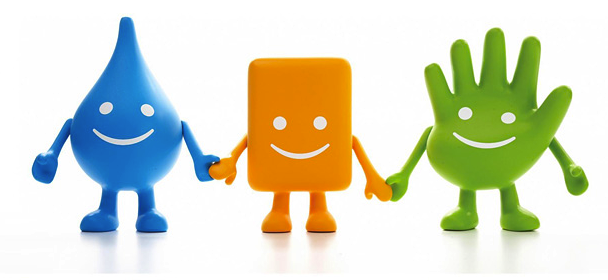 Créditos
PRECAUÇÕES PARA A TRANSMISSÃO DE MICRORGANISMOS NA ATENÇÃO PRIMÁRIA EM SAÚDE
Créditos

Web Quest de curta duração, desenvolvida como parte do 
                                                                    Projeto FAPESP – Processo nº 2014/08663-1
Público alvo: profissionais de enfermagem da atenção primária em saúde.
Data da criação: Setembro/2016
Universidade Federal de São Carlos
Bem-vindos!!!
Introdução
Tarefa
Processo
Recursos
Avaliação
AUTORIA
Adriana Maria da Silva Felix – HCor
Isis Pienta Batista Dias Passos - UFSCar
Julia Yaeko Kawagoe – FICSAE
Keila Kiyomi Seki –  EEUSP
Maria Clara Padoveze – EEUSP
Melissa Basseto – UFSCar
Michelli Sako Pacheco - UFSCar
Michely Aparecida Maroldi - UFSCar
Priscila Gonçalves - FICSAE
Rosely Moralez de Figueiredo – UFSCar
Silvia Alice Ferreira - SES
Sílvia Helena Zem-Mascarenhas – UFSCar
Stephen Timmons – Nothingham University – UK
Conclusão
Créditos
sair